Unemployment Insurance Benefits Overview
1
Unemployment insurance is a state-administered program designed to provide workers with financial assistance during temporary periods of involuntary unemployment or underemployment.

The Illinois Department of Employment Security (IDES) collects unemployment insurance taxes from the state's liable employers and returns those dollars to eligible Illinois workers as unemployment insurance benefits.  Workers do not “pay in” to the unemployment insurance system.
10/14/2020
Illinois Department of Employment Security
Monetary Eligibility Requirements
2
You must have been paid $1,600 or more in wages during your base period for insured work.

At least $440 of your base period wages were paid outside the calendar quarter in which your wages were highest.
10/14/2020
Illinois Department of Employment Security
Your Base Period
3
Your base period consists of the first four, of the last five, completed calendar quarters immediately preceding the beginning of your benefit year.  Your benefit year begins the date of your first valid claim.







If you have insufficient wages to establish a claim using the regular base period, we will look at wages in the Alternate Base Period, or the 52 weeks prior to the date of claim.
10/14/2020
Illinois Department of Employment Security
[Speaker Notes: Update quarters as needed for each rapid response workshop]
Min. & Max. Benefit Amounts
4
Minimum & maximum weekly benefit amounts for a benefit year beginning on or after 01/03/2016:
Maximum of 26 payable weeks in a one-year period.
10/14/2020
Illinois Department of Employment Security
When and Where to File
5
File your claim for unemployment insurance benefits during the first week after becoming unemployed. You are strongly encouraged to apply for benefits online. You may also file at a local IDES office.

Online: www.ides.illinois.gov – Available Anytime

To find your local office, visit the IDES web site or call our Claimant Services Call Center: (800) 244-5631
Call Center and Local Office hours: 
Monday-Friday:  8:30am- 5:00 PM (except holidays)
10/14/2020
Illinois Department of Employment Security
Information Needed to File Your Claim
6
Verification of your Social Security number (a valid Social Security card, driver’s license or State ID).

Names, addresses and phone numbers of all employers you’ve worked for in the past 18 months. You will also need the number of days worked for each employer and the reason(s) for separation.
10/14/2020
Illinois Department of Employment Security
Information Needed to File Your Claim Cont’d
7
Information regarding any pension or retirement payments you are receiving, including Social Security.

If claiming your spouse as a dependent, your spouse's name, employment status and Social Security number.

If claiming a dependent child, the child’s name, birth date and Social Security number. 

You cannot claim both a spouse and dependent child.
10/14/2020
Illinois Department of Employment Security
[Speaker Notes: Cannot claim both a dependent spouse and a dependent child. Only one dependent child can be claimed at a time; claim the youngest child.]
What Happens Next?
8
After your claim is filed, IDES will send you a statement called an Unemployment Insurance (UI) Finding. The finding includes:

The wages reported by your employer(s) in each calendar quarter of your base period for insured work, and the total wages paid to you during your base period.

UI Monetary Determination: Weekly and Maximum Benefit Amounts (WBA & MBA) and any dependent amount(s).
10/14/2020
Illinois Department of Employment Security
What Happens Next? Cont’d
9
Payment type (direct deposit or debit card).

Your first certification date. (You cannot receive benefits for a week of unemployment until you have certified for that week and have met all the eligibility requirements during that week.)

Benefits are paid for calendar weeks of unemployment. A calendar week begins on Sunday and ends on Saturday.
10/14/2020
Illinois Department of Employment Security
UI Finding Letter
10
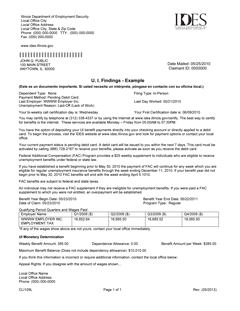 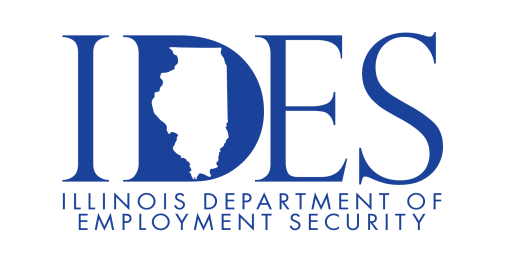 10/14/2020
Illinois Department of Employment Security
Certifying for Benefits
11
Once you file for unemployment insurance via the Internet, at a local IDES office, or calling the IDES Call Center you must then “certify” to your eligibility for benefits by Internet or telephone on the scheduled day every two weeks to IDES.

The first eligible week of benefits following an initial claim is referred to as a “waiting week.” Although you must certify and meet all eligibility requirements for the waiting week, you will not be paid for it.
10/14/2020
Illinois Department of Employment Security
[Speaker Notes: 11/22/16 – Added Call Center as an option to file UI Claims. (LG)]
Certifying for Benefits Cont’d
12
The best way to certify is via the Internet: 	www.ides.illinois.gov
Select Unemployment Insurance under the Individuals tab, then choose Certify for Weekly Benefits

You can also certify via Tele-Serve:
1-312-338-IDES (4337)
Available from 5:00 AM to 7:30 PM

If you have questions when certifying, call IDES Claimant Services Call Center at 1-800-244-5631
10/14/2020
Illinois Department of Employment Security
File your claim on-line at www.IDES.Illinois.gov
13
10/14/2020
Illinois Department of Employment Security
File a claim or certify for weeks on-line
14
10/14/2020
Illinois Department of Employment Security
Non-Monetary Eligibility Requirements
15
You must be involuntarily unemployed or underemployed.
You must be able, available and actively seeking work.
You must complete your registration and create a resume in Illinois JobLink.com.
You must serve one unpaid waiting week.
You must certify every two weeks.
10/14/2020
Illinois Department of Employment Security
[Speaker Notes: 11/22/2016 – Added “unpaid” to waiting week bullet point. (LG)]
Able, Available & Actively Seeking Work
16
During each week, you must be willing, ready and able to accept a suitable job; you must be able to, and available for work. 

Report any unavailable days when you certify.  Unavailable days include days that you are away on vacation or days you must stay at home to care for a sick child, for example. 

The law states that you must be actively seeking work on your own initiative. Keep a log of your job search activities for every week in which you claim benefits. If your eligibility is challenged, you may be required to produce that document.
10/14/2020
Illinois Department of Employment Security
Able, Available & Actively Seeking Work Cont’d
17
Save your written records documenting your work search for any week being claimed until one year has passed from the end of that week.  

A work search form is available on our web site. If you apply in person you will receive a work search form from the local office personnel.
Tip:  Enter your work search on IJL!
10/14/2020
Illinois Department of Employment Security
Keep Your Work Search Record
18
10/14/2020
Illinois Department of Employment Security
Partial Benefits for Part-Time Work
19
You may claim partial benefits for a week even if you find part-time work. You must report earnings from part-time work when you certify.  Report gross wages in the week earned, not received.

Earnings in excess of 50% of your individual weekly benefit amount, but still less than your weekly benefit amount (not including dependency allowance), are deducted from your weekly benefit amount resulting in partial benefits.
10/14/2020
Illinois Department of Employment Security
Partial Benefits for Part-Time Work Cont’d
20
If your wages for the week are equal to or greater than your weekly benefit amount, your wage deduction eliminates your benefit for that week. However, that week remains in the maximum balance.

You will not be able to certify again until an additional claim is filed, either after another reduction in wages under the WBA or a new separation occurs.

Dependent allowance is payable only if benefits are payable.
10/14/2020
Illinois Department of Employment Security
Payment Options
21
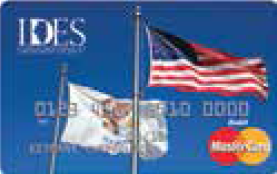 You may opt to receive benefit payments by direct deposit or debit card. Direct deposit is a more convenient and reliable way to receive benefit payments.

Electronic payments are available 2-3 business days after the date of certification.

After you file a claim, a debit card will be automatically issued and mailed to you, even if you applied for direct deposit. If you receive a debit card, please activate it and use the card until direct deposit has started.

Unemployment insurance benefits are subject to State and Federal income taxes.
10/14/2020
Illinois Department of Employment Security
[Speaker Notes: 11/22/16 – Updated the new Key Bank Debit Card picture. (LG)]
Dislocated Workers
22
As a dislocated worker, you will be able to apply for Workforce Innovation and Opportunity Act (WIOA) training funds to attend approved schools.
An employer who hires you may also qualify for On-the-Job Training (OJT) money.
It is important to register with your WIOA provider ASAP.
The sooner you register and get into a training program, the better chance you will have to complete the training. The new skills will make you more employable.
Training obtained through a WIOA program is approved and will allow you to continue to receive benefits.
10/14/2020
Illinois Department of Employment Security
IllinoisJobLink.com
23
IllinoisJobLink.com is an Internet-based job search resource for posting and finding jobs in the state of Illinois.

Go to IllinoisJobLink.com, complete your registration and create a resume.

IJL is an Internet application available anywhere you have Internet access. Help is available in every IDES local office resource room; instructions are available on our web site.
10/14/2020
Illinois Department of Employment Security
IllinoisJobLink.com cont’d
24
Failure to complete your registration and create/upload a resume will delay and/or stop you from receiving benefits.
These requirements must be completed before your first certification date.
If denied, benefits will be released only when these requirements are met.
10/14/2020
Illinois Department of Employment Security
[Speaker Notes: 11/22/16 – Added new slide to update new IJL requirement to receive benefits. (LG)]
Use IllinoisJobLink.com for Your Job Search
25
10/14/2020
Illinois Department of Employment Security
IllinoisJobLink.com
26
Benefits for job seekers:



No cost to users.

Allows employers to connect with you based on keywords in your resume.

Easily update your information and save multiple resumes to target specific jobs. 

Access 24 hours a day, 7 days a week.
Record your Work Search Information.
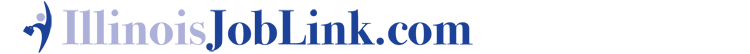 10/14/2020
Illinois Department of Employment Security